尋找餘生的智慧
傳 道 書 7 : 8-10
傳 道 書 7 : 8-10
8 事情的終 局 強 如 事 情 的 起 頭 ；存 心忍耐 的 ，勝 過 居 心 驕 傲 的 。
9 你 不 要 心 裡 急 躁 惱 怒 ， 因 為 惱 怒 存 在 愚 昧 人 的 懷 中 。
10 不 要 說 ： 先 前 的 日 子 強 過 如 今 的 日 子 ， 是 甚 麼 緣 故 呢 ？ 你 這 樣 問 ， 不 是 出 於 智 慧 。
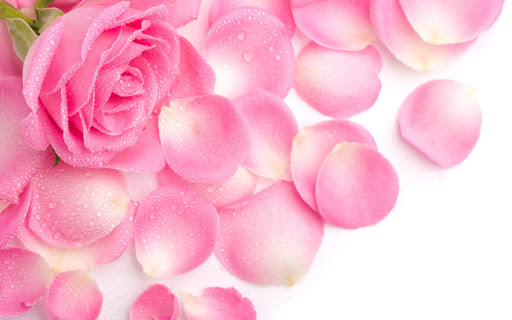 人生 七轉八起
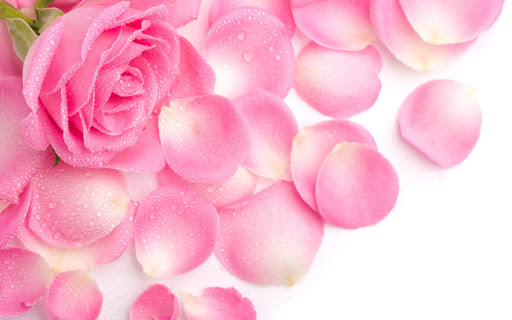 看前面是智慧看過去是愚昧
餘生的智慧
過去 - 比較、抱怨 
 現在 - 感恩、知足 
 未來 - 遠見、盼望
耶 利 米 書 29 : 11 （CNVT)
11 因我自己知道我為你們所定的計劃，是使你們得平安，而不是遭受災禍的計劃；要賜給你們美好的前程和盼望。這是耶和華的宣告。
For I know the plans I have for you,” declares the Lord, “plans to prosper you and not to harm you, plans to give you hope and a future.
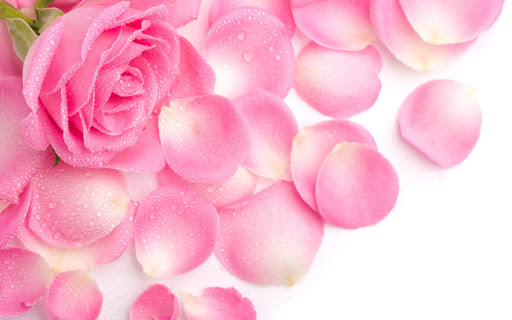 陪我走過春夏秋冬    1/6
風風雨雨的時候
才知道你的溫柔
多年前，幾年後
仍然相信你恩手
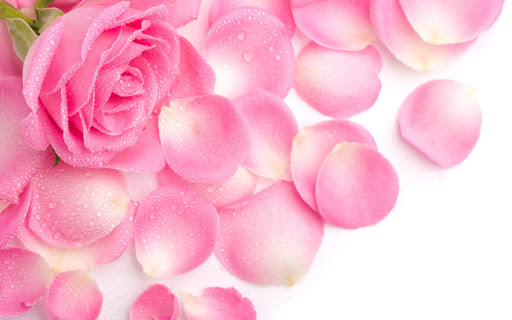 2/6
一年年的長大，一次次的切慕
你都陪我，安慰我，憐憫我
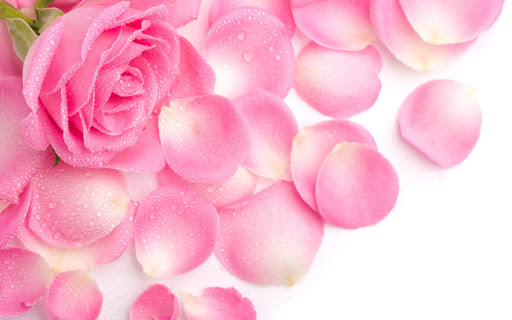 Chorus 3/6
你說會陪我走過春夏秋冬
疼我，引導我，保護我！
倚靠耶和華的人，什麼也不怕，
倚靠耶和華，一個不撇下！
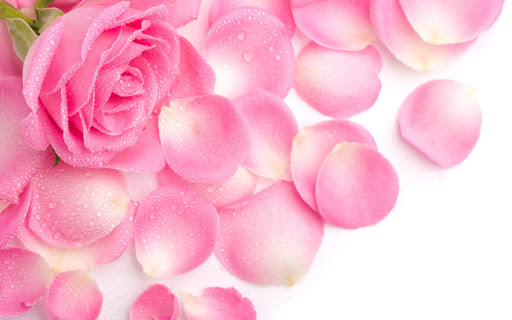 bridge 4/6 x2
祢總不撇下我 永遠不離開我
晨昏夜晚陪我度過
我的日子如何 祢的恩典更多
在這一切事上靠祢勝過
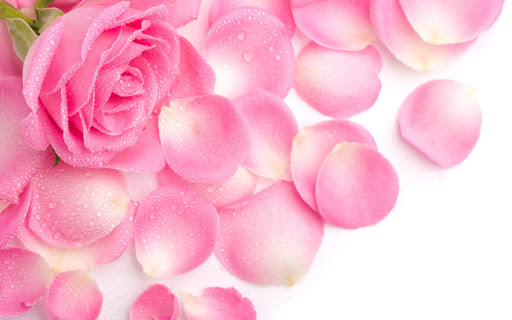 Chorus 5/6
你說會陪我走過春夏秋冬
疼我，引導我，保護我！
倚靠耶和華的人，什麼也不怕，
倚靠耶和華，一個不撇下！
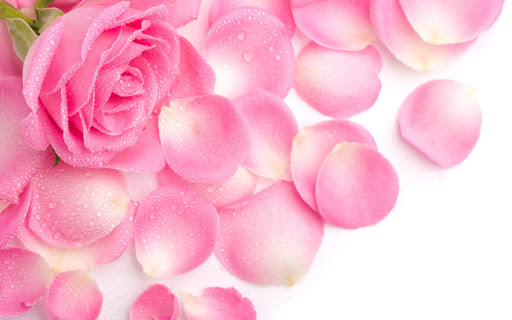 6/6
你說會陪我走過春夏秋冬

倚靠耶和華，一個不撇下！